Monday 23rd September
LO: To use question words and question marks to write questions.
Monday 23rd September
LO: To use question words and question marks to write questions.
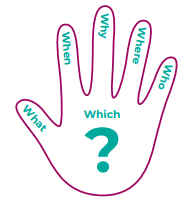 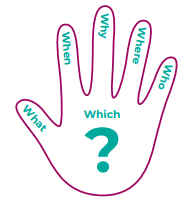